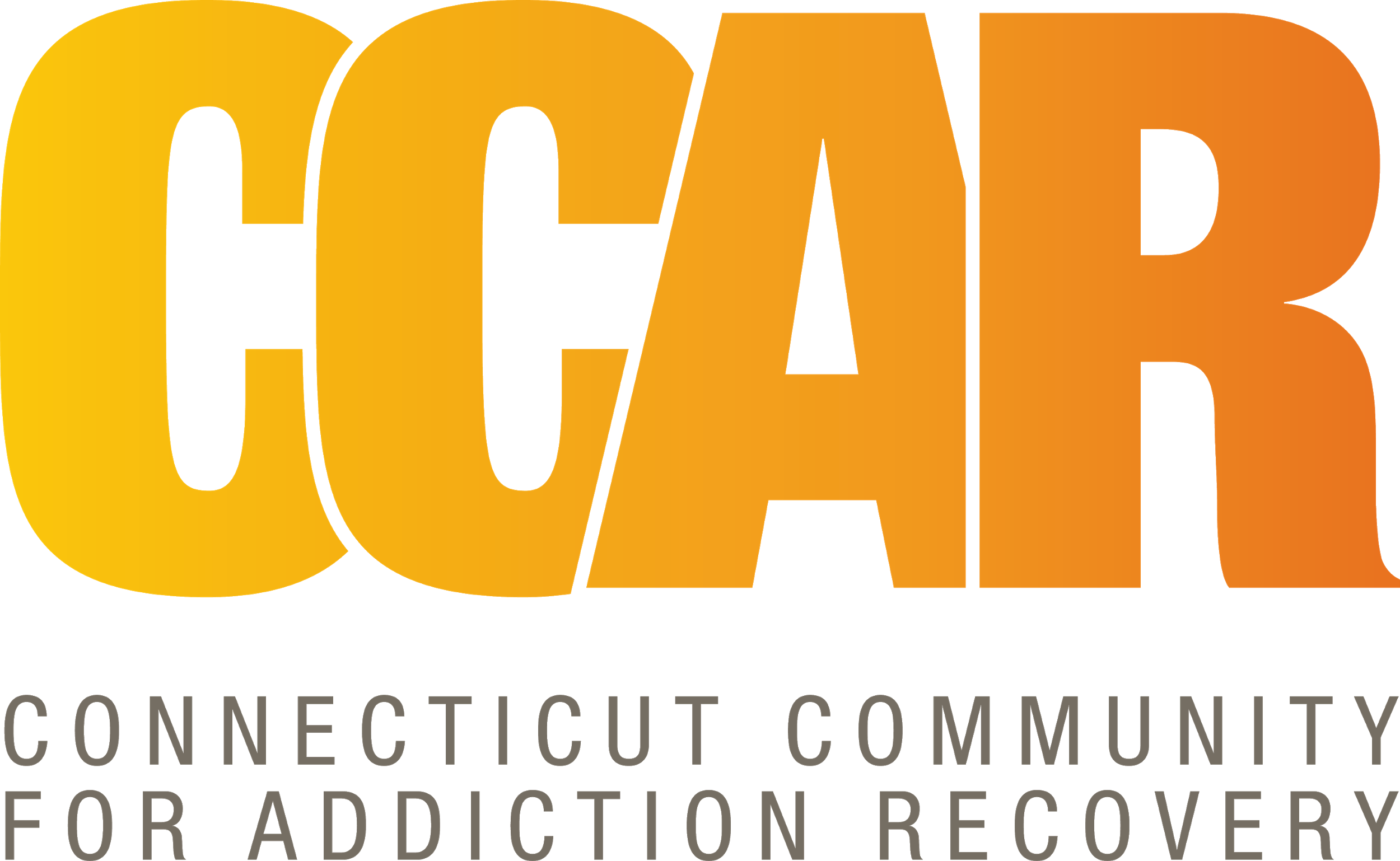 Telephone Recovery Support
Volunteer Training
Learning Objectives
2
Discuss the history and purpose of Telephone Recovery Support (TRS)
Discuss the issue of boundaries and anonymity and the roles and responsibilities of a TRS volunteer.
Discuss statewide and regional recovery resources; know where to find information about these resources in order to help recoveree.
Develop a working knowledge of the TRS database.
Have a knowledge and understanding of a wide range of situations through role play.
Working Agreements
3
Respect for people’s thoughts, opinions and experiences
One person speaks at a time
Openness to the information
Stay focused and on the topic
Confidentiality (share the message but not the messenger)
Stretch Rule
History of Telephone Recovery Support (TRS)
4
Bill White – leading addiction/recovery researcher and author of Slaying the Dragon  – idea of a recovery check up phone call

2005 CCAR (CT Community for Addiction Recovery) starts pilot program: Telephone Recovery Support.

2007 DMHAS (CT Department of Mental Health and Addiction Services) funds TRS program.
Overview of TRS Program
5
Volunteers will call “recoverees” once a week to offer support, encouragement, information about resources and a point of connection to help them maintain their recovery. 
			   
Volunteers – Great way to give back to the recovery community.

Recoverees – Receive support in their recovery
Win/Win
Consent Form
6
Name, Date of Birth,
Phone #, Referred By
Cell #, Gender, City, 
State, Zip, Call Time
Spanish Speaking Only
Leave a Message
Consent for us to call
[Speaker Notes: Add new consent form]
7
Recovery Community Centers
Hartford Recovery Center:
198 Wethersfield Ave, Hartford, CT 06114, (860) 244-3343 
Willimantic Recovery Center:	
713 Main Street, Willimantic, CT 06226, (860) 423-7088 
Bridgeport Recovery Center:
430 State Street, Bridgeport, CT 06604, (203) 332-3303  
Waterbury Recovery Center:
132 Grand St. Waterbury, CT 06701, (203) 290-0679
New Haven Recovery Center:
1435 Chapel Street, New Haven, CT 06511, (203) 672-4115
8
Statewide Recovery Resources
CCAR Website:
www.ccar.us

Suicide Prevention Lifeline:
1-800-273-8255

Mobile Crisis Hotline:
(203) 974-7713
Problem Gambling hotline:
(888) 789-7777
Problem Gambling services:
https://portal.ct.gov/-/media/DMHAS/PGS/BettorChoiceProgramspdf.pdf
DMHAS Website:
http://www.dmhas.state.ct.us/

DMHAS Bed Availability:
https://www.ctaddictionservices.com/

Access Line:
1-800-563-4086

2-1-1 Website:
http://www.infoline.org/
American Job Centers:
https://portal.ct.gov/ajc
Behavioral Health Recovery Program
9
Behavioral Health Recovery Program: (formerly Recovery Support Program and Basic Needs)  
BHRP is not an entitlement, and is usually temporary- Individual must be:
Actively engaged in behavioral health treatment services
Employable and not receiving cash assistance
In need of basic recovery supports and have no available resources to meet such needs. 
Provider has to sign you up to receive BHRP- Some of the supports you may receive from BHRP are:
Independent Housing
Transportation
3. Supported Recovery Housing				Contact Info:
4. Basic Needs					Clinical Recovery Supports:
5. Other Supports					(800) 606-3677
						Basic Recovery Supports:
						(800) 658-4472
[Speaker Notes: Keep this slide?]
Confidentiality
10
Respect the confidentiality of the recoveree.
Information about calls may be discussed with CCAR staff and TRS volunteers only to assist in supporting the recoveree.
TRS information may not be discussed outside of CCAR.
Recoveree should feel safe sharing what is going on with them and know that we will  keep it confidential.
11
Multiple Pathways of Recovery
CCAR believes that there are many pathways to Recovery
Volunteers do not “push” their own pathway during TRS calls 
Volunteers are there to listen
Volunteers should manage their own biases/judgements 
Take every opportunity to celebrate and validate hard work and accomplishment!
12
Pathways of Recovery
12-step (AA, NA, CA, ACA, DRA, Women in Sobriety) 
Religious (Celebrate Recovery, Alcoholics for Christ, Pioneer Association) or Spiritual (Dharma Recovery, White Bison)
Secular (Life Ring, SMART) 
Medication Assisted Treatment- Methadone, Suboxone, Vivitrol
Wellness based (Yoga, Meditation, Qigong, Tai-Chi, etc.)
Active Sober Community (The Phoenix, ROCovery Fitness, Fit2Recover, etc.)
Online Recovery Supports (In the Rooms, Recovery 2.0, Apps, etc.)
Boundary Issues for Volunteers & Recoverees
13
Boundaries protect both you & the recoveree from harm.

Always clarify your role as a volunteer.

You can’t personally provide housing, transportation, financial assistance, employment, sponsorship, or socialization for a recoveree.

You can provide them with phone numbers and information, but it is up to them to call.

When in doubt check with the Volunteer Manager or RCC Manager.
Follow up Boundary Information
14
Volunteers may end up meeting recoverees they call out in the community or at meetings.  It’s fine to acknowledge this if and only if the recoveree initiates the conversation and provided that you don’t break their anonymity.

If you have a personal relationship with a recoveree that you’re assigned to call,  let the Volunteer Manager know so that another volunteer can be assigned to call that person.
Volunteer Commitment
15
Volunteers are expected to complete the Volunteer Orientation Training and CCAR Ambassador Training prior to TRS training.
Volunteers are asked to make a commitment to come at least once a week and make Telephone Recovery Support calls.
Volunteers must fill out the Volunteer Time Sheet each time they volunteer.
If you cannot make your scheduled day, please call to let us know so that someone else can make the calls.  Reschedule if possible.
The recoverees really appreciate the calls and we don’t want to let them down.
TRS Suggestions
16
Take your time, read the contact history…each and every call deserves your attention.

Try to engage in a genuine conversation so that the person feels you are interested in them and their recovery.

It’s okay to share some of your own story, if it’s relevant to the conversation, you feel comfortable doing so, and you feel that the recoveree is interested and open to hearing it.

Conversation should be directed by the recoveree! You are there for support and encouragement.
17
TRS Reminders
In the “Response Box” do not select “made contact” unless you
speak with the recoveree. 

If speaking to a family member or friend
put “left message”

Do not change the “In Recovery” checkbox
if you do not speak with the recoveree.
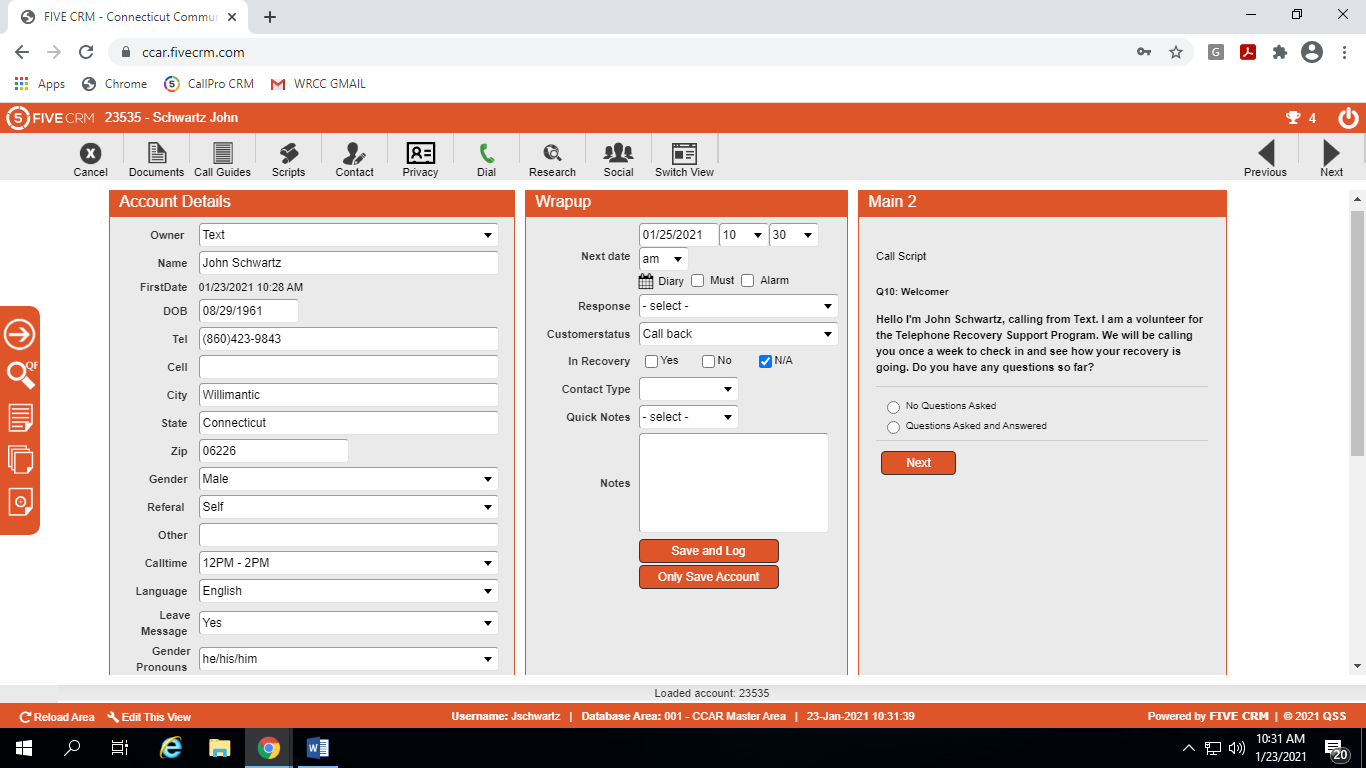 Role Plays
18
1. Recoveree is Doing Well 
* Sometimes someone will be doing fine in their recovery but may still need support in other areas of their lives.
2. Recoveree Shaky, But not Using
3. Relapsed But Is Open to Help
4. Relapsed But Is Not Open to Help
5. Recoveree is in Crisis
6. Boundaries

* Recoveree asks volunteer for personal assistance.

Take a minute to brainstorm some possible responses.
[Speaker Notes: Condense role plays down. Condense role plays to one slide.]
What if’s ?
19
You get an answering machine:
This is Crystal from CCAR calling for “Joe” If you feel the need to speak with someone right away, please call us at 844-269-8844, otherwise we’ll call you back in a couple of days.
A family member answers the phone and does not know what CCAR is:
Tell them what CCAR is without talking about the individual recoverees.
Family member answers the phone and knows about CCAR and wants to talk to the volunteer:
Volunteer is to leave message for recoveree but is free to talk about CCAR’s Mission and that we have family support services available if they’re interested.
Wrap-Ups
20
How’s your confidence level about making TRS calls on a scale of 1-10?
What did you like?
What will you use?
What else do you feel you need?
Please fill out your Training Evaluation

     Now it’s time to make the calls!
Closing
21
Time for questions and comments.
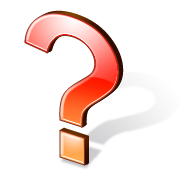 Thank You